Збройна агресія Росії проти України (2014-2022) в епоху гібридних війн
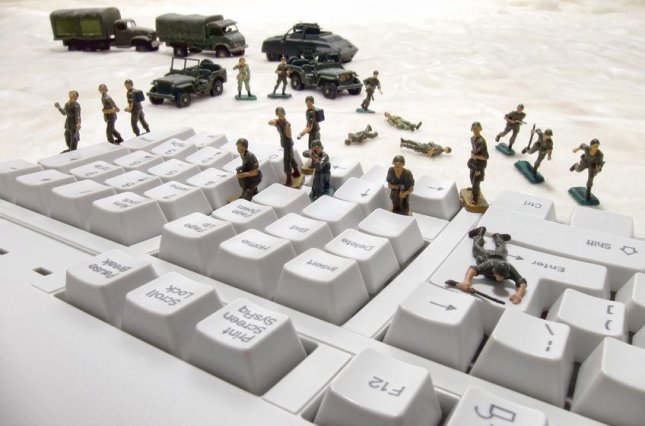 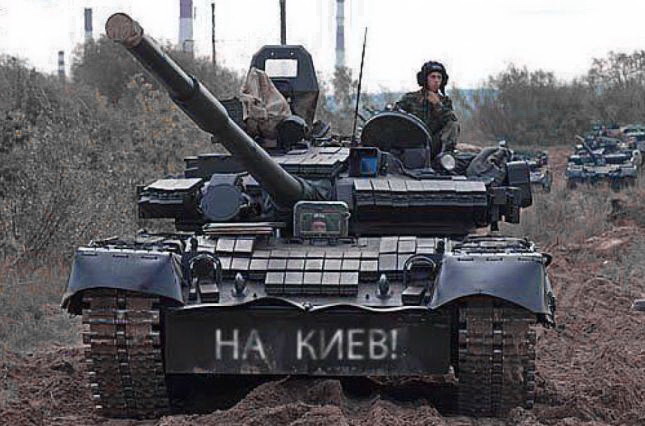 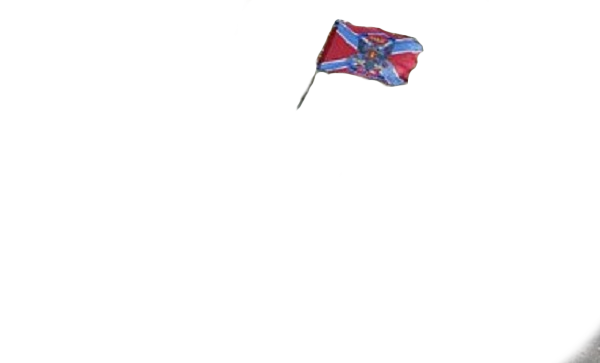 Що ми вивчаємо:
Передумови, етапи та особливості збройної агресії РФ проти України 
Передумови початку та компоненти Гібридної війни РФ проти України
Етапи Гібридної війни РФ проти України
Особливості Гібридної війни РФ проти України
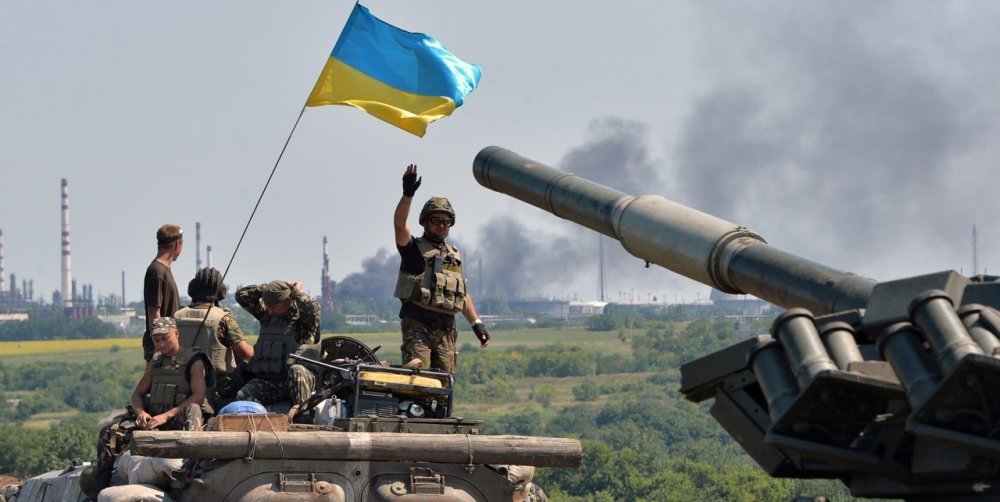 СУЧАСНА ЗБРОЙНА АГРЕСІЯ РФ ПРОТИ УКРАЇНИ – воєнний етап 
 ГІБРИДНОЇ ВІЙНИ
Гібридна війна — війна з поєднанням застосування зброї, партизанської війни, тероризму та злочинної поведінки з метою досягнення певних політичних цілей, основним інструментом якої є створення державою-агресором в державі, обраній для агресії, внутрішніх протиріч та конфліктів з подальшим їх використанням для досягнення політичних цілей агресії, які звичайно досягаються звичайною війною.
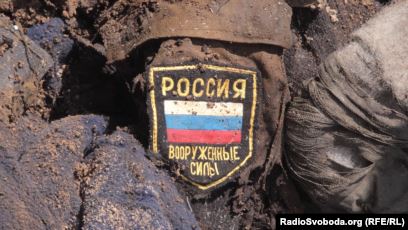 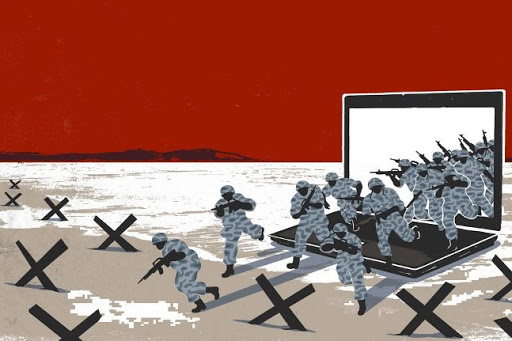 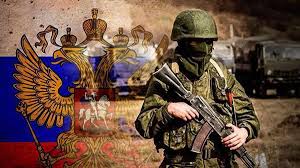 Компоненти гібридної війни
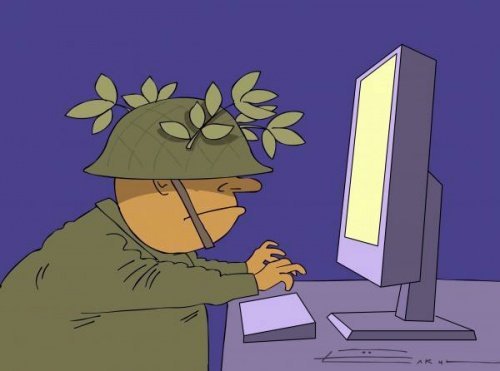 Створення внутрішніх суспільних протиріч через пропаганду з її переходом у інформаційну війну;
Створення економічних проблем через економічне протистояння з переходом в економічну війну та протидію зв'язкам країни-жертви з сусідніми країнами;
Підтримка сепаратизму та тероризму аж до актів державного тероризму; побудова псевдодержавних утворень як гібридного ідеал-проекту державотворення;
Сприяння створенню нерегулярних збройних формувань (повстанців, партизан та ін.) та їх оснащення;
Сторона-агресор намагається та може залишатися публічно непричетною до розв'язаного конфлікту.
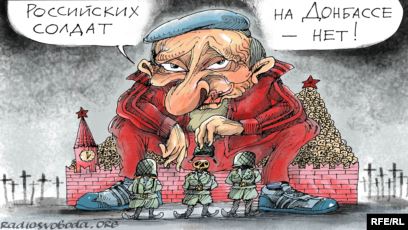 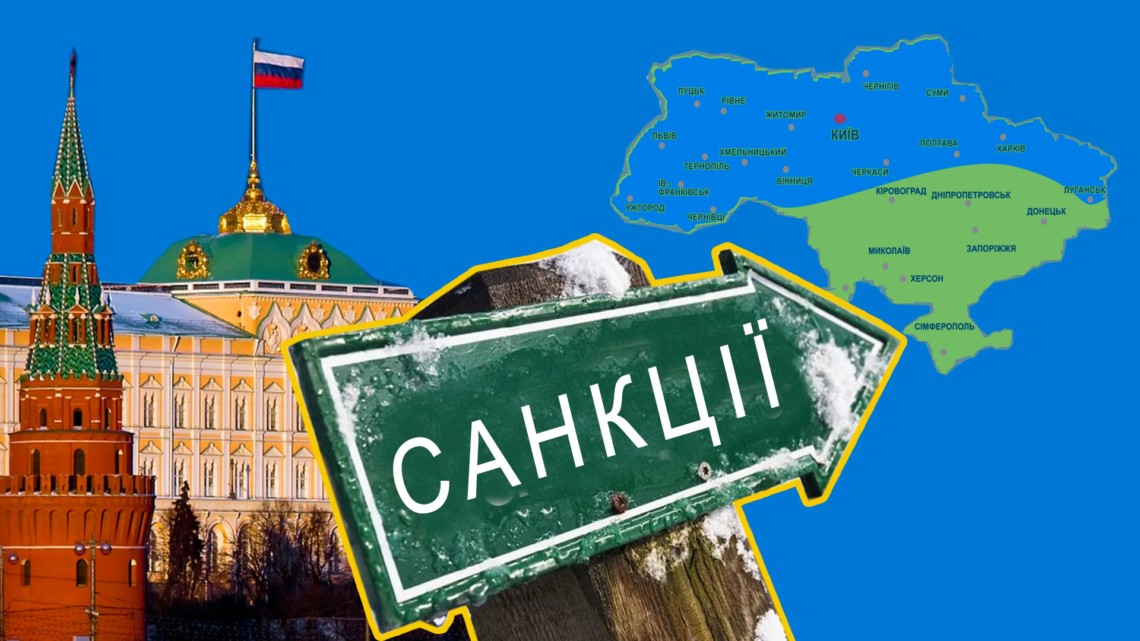 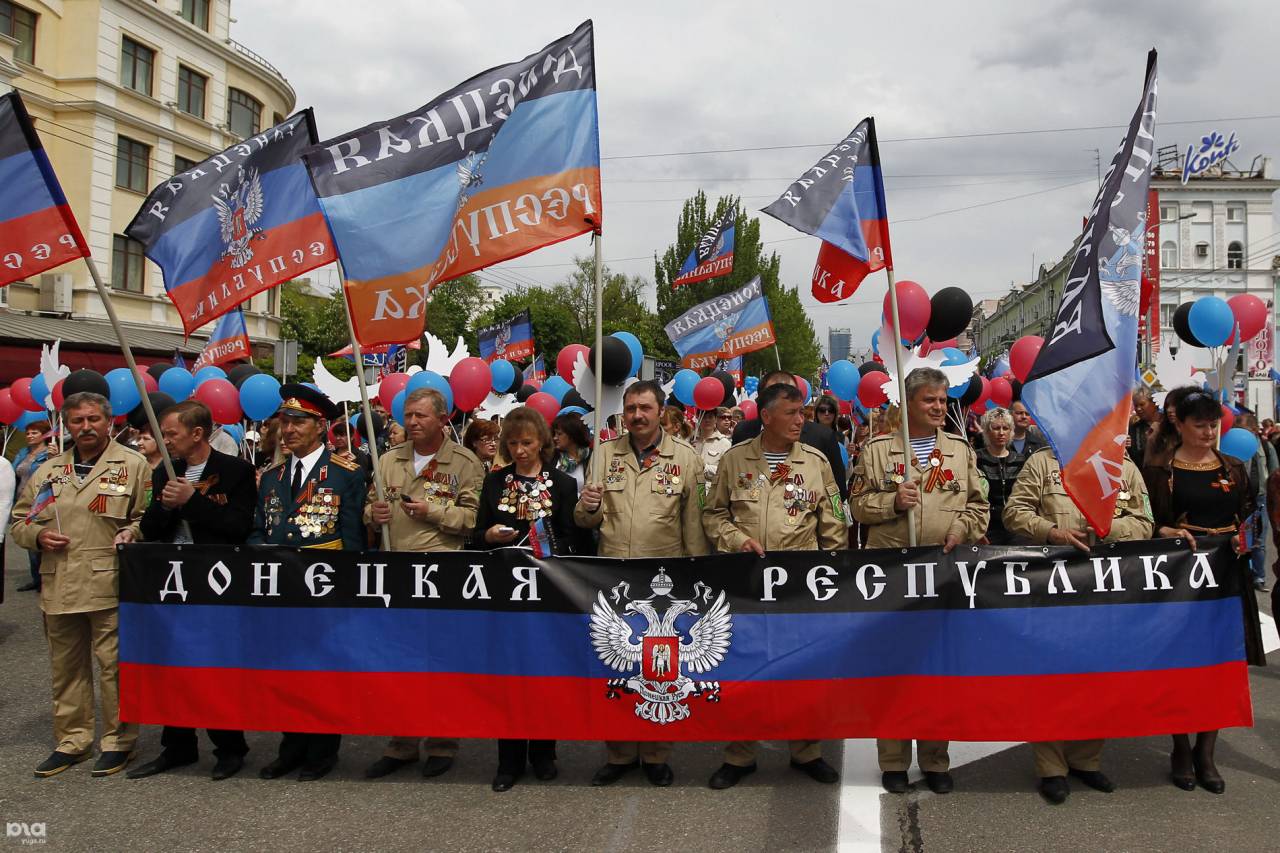 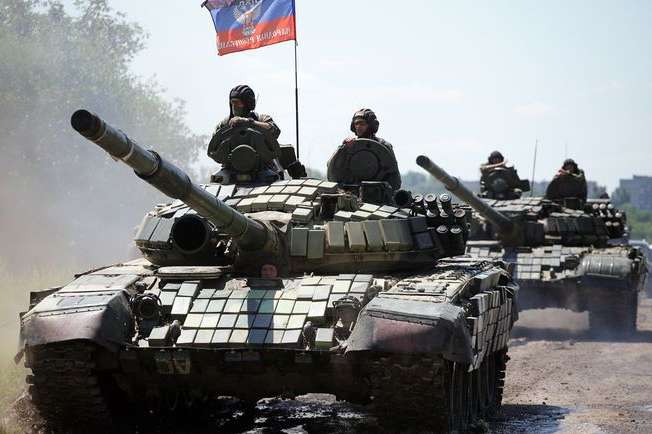 Передумови початку гібридної війни на Сході Україні
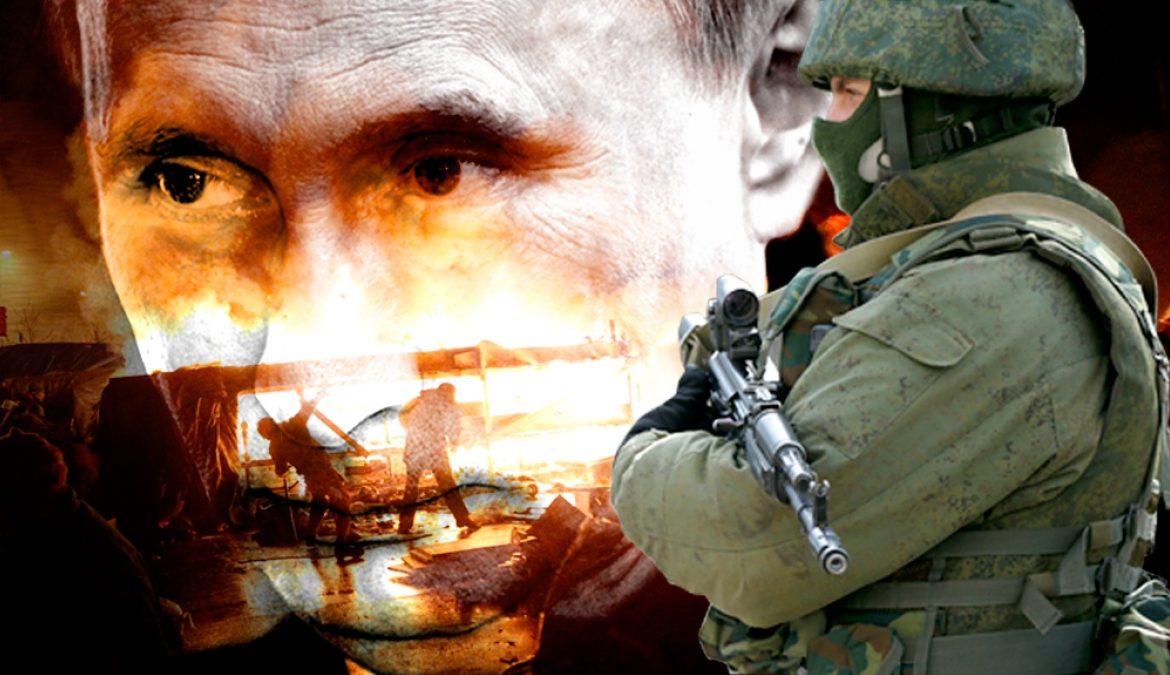 наявність у РФ значного політичного прошарку, зацікавленого у реалізації власних імперських амбіцій;
прагнення РФ повернути світ від багатополярного стану до біполярного;
усвідомлення керівництвом РФ загрози, якою буде для неї успішна Україна;
залежність значної частини ЄС від поставок російських енергоносіїв;
очевидне бажання Кремля шляхом підкорення України зламати волю до опору не лише країн СНД, але і республік Балтії та Польщі.
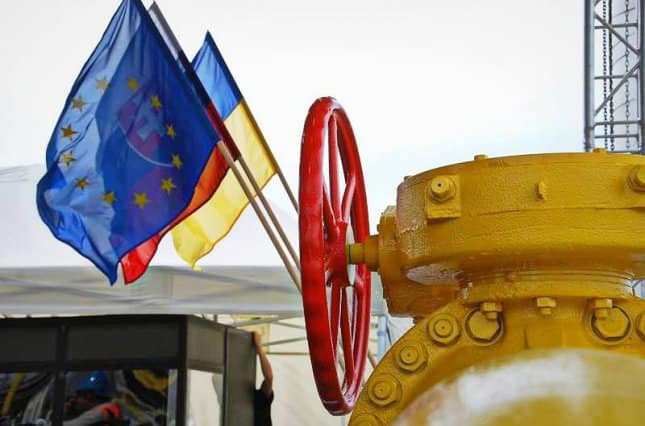 Причини гібридної війни на Сході України
1. Геополітичні прагнення Москви на лідерство в сучасному світі
2. Наміри щодо захоплення нових територій, зокрема й за межами колишнього Радянського Союзу напередодні його розпаду
3. Створення «осі безпеки» з огляду на розширення НАТО та розміщення елементів ПРО в Європі
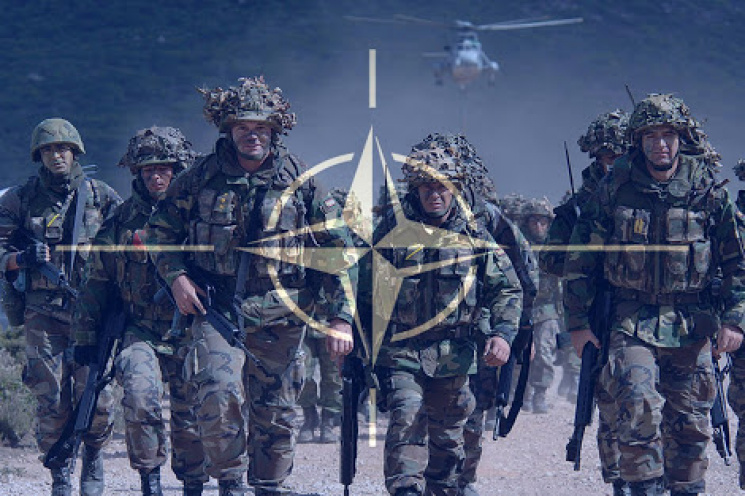 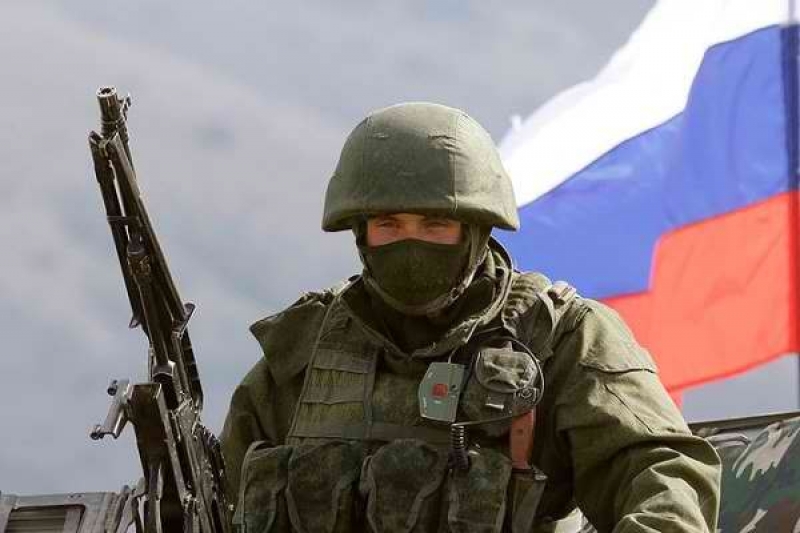 4. Зміщення акцентів населення Росії з внутрішніх проблем держави на зовнішні за рахунок формування образу «ворога», згуртування нації навколо міфічної ідеї «руського міра»
5. Наміри щодо погіршення економічного потенціалу інших країн
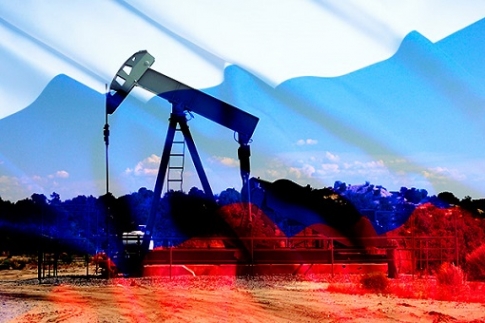 6. Тиск на інші країни заради їх вимушеної лояльності
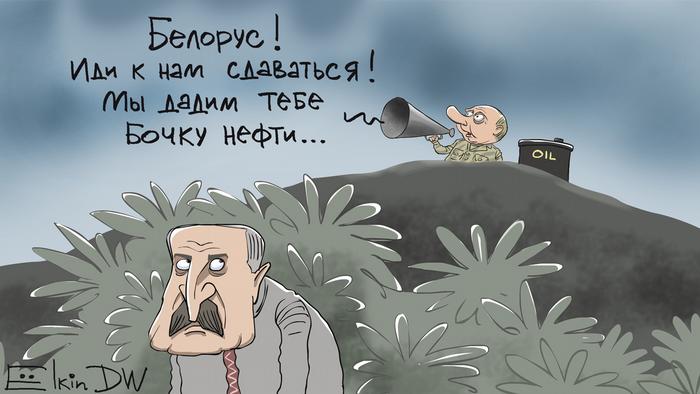 Характерними особливостями гібридної війни РФ проти України є:
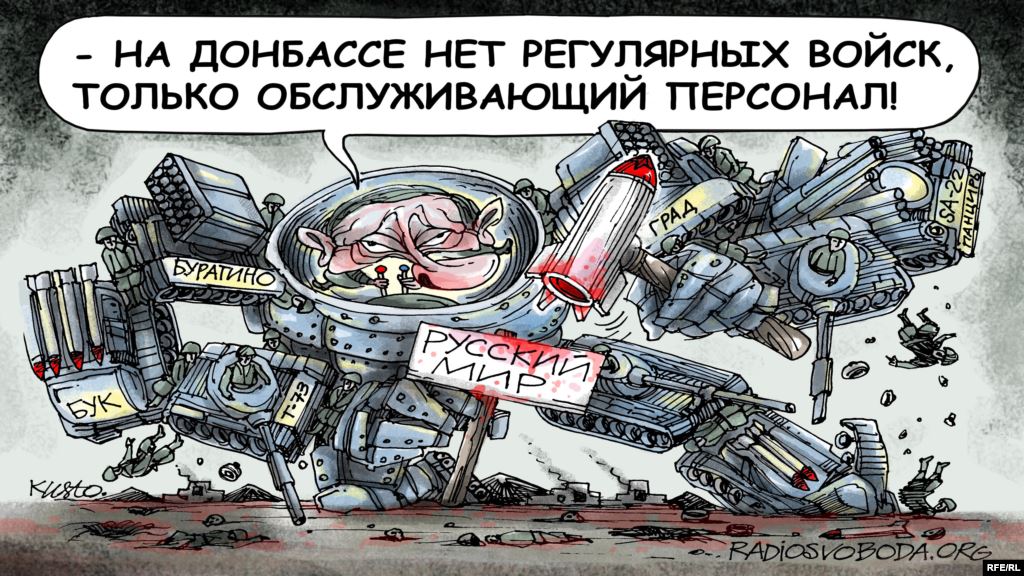 агресія без офіційного оголошення війни з боку РФ;
приховування країною-агресором своєї участі в конфлікті;
широке використання нерегулярних збройних формувань, “ввічливих чоловічків”, “добровольців”, які, по суті, є найманцями і не зв’язані міжнародним правом (в т. ч. під прикриттям мирного населення) під гаслами і виглядом громадянської війни.
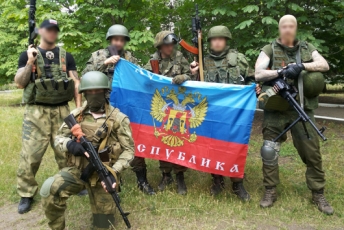 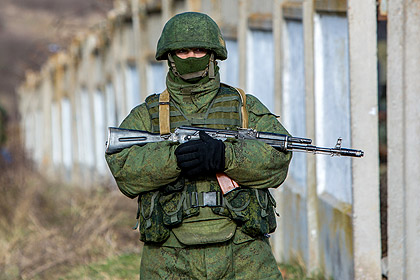 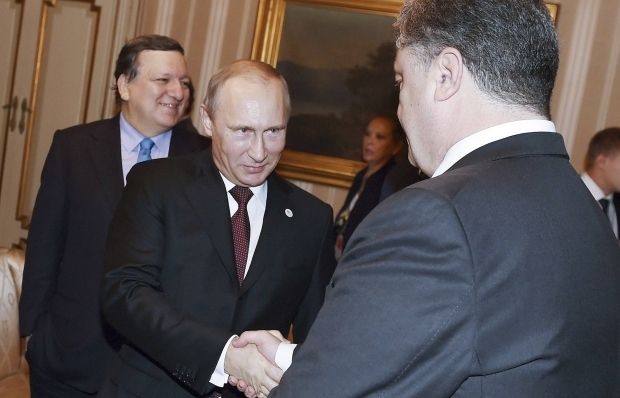 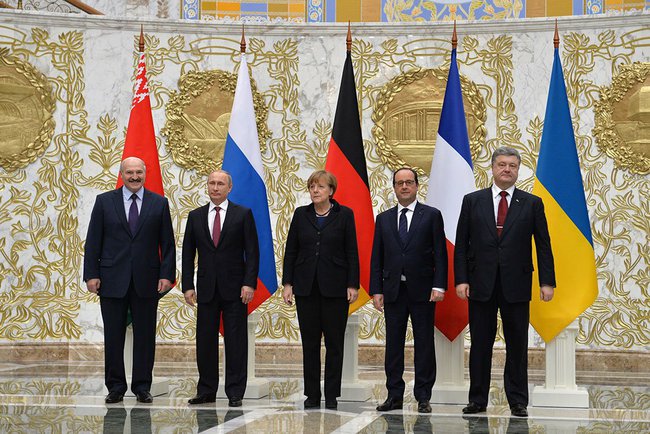 Олександр Лукашенко і «Нормандська четвірка» в Мінську. 11 лютого 2015 року
нехтування агресором міжнародними нормами ведення бойових дій та чинними угодами і досягнутими домовленостями;
заходи політичного та економічного тиску.
активне використання мережевої війни, що не має одного і явного центру управління війною;
протистояння у кібернетичному просторі;
використовують методи інформаційної боротьби і терору;
дезінформація українського населення та поширення вигідних для Росії ідеологій.
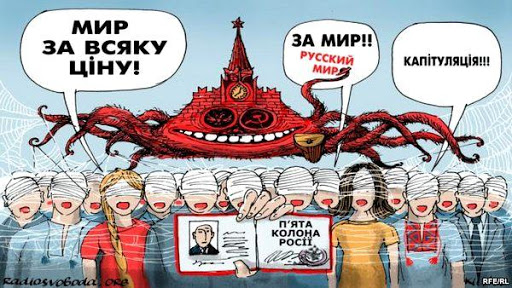 Проблематика регулювання гібридних воєн міжнародним правом
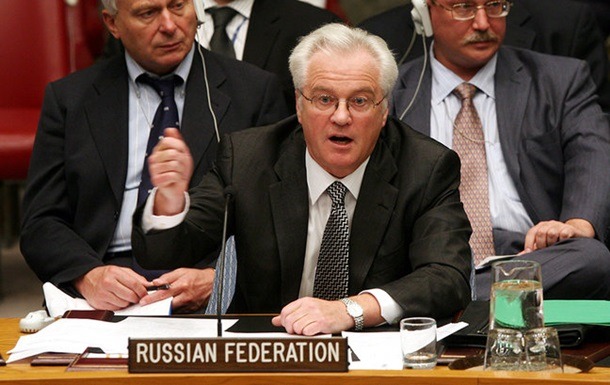 Починаючи з 2014 р. Росія наклала 2 вето на рішення радбезу ООН щодо ситуації на Cході України та окупації Криму
Віталій Чуркін, постійний представник Росії 
в Організації Об'єднаних Націй (2006—2017 рр).
інформаційна
економічна
Гібридна
війна
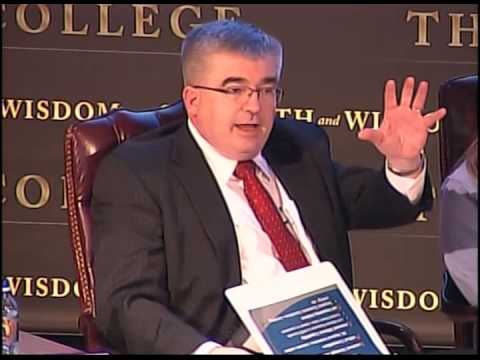 «Гібридні війни не є новими, але вони щоразу різні. Гібридні війни об'єднують у собі летальний характер державних конфліктів із фанатичним та затяжним запалом нерегулярної війни».
Френк Хоффман, науковий співробітник міністерства оборони США, 2009-2011 рр.
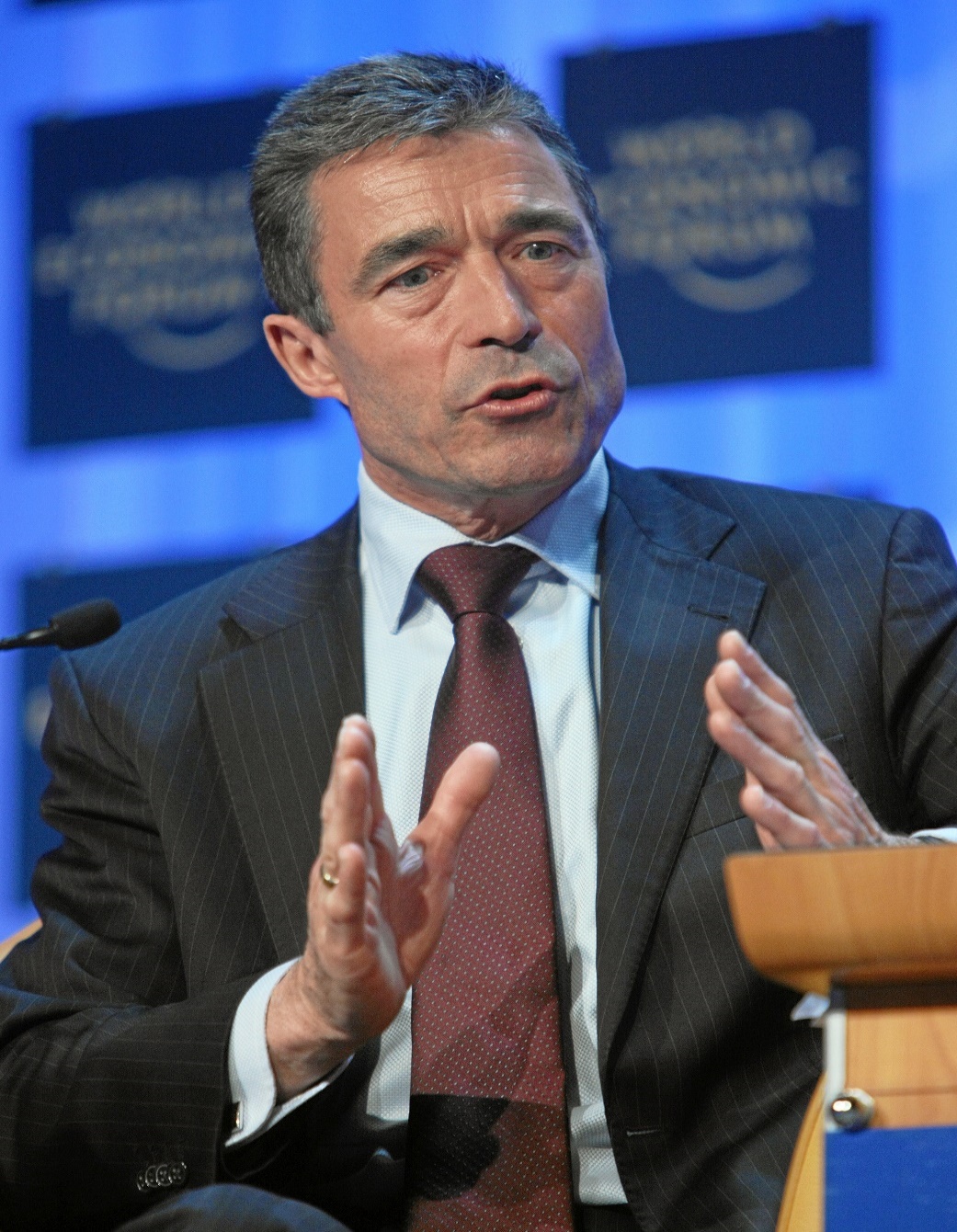 Росія веде гібридну війну проти України, що є ««комбінацію військових дій, прихованих операцій і агресивної програми дезінформації»
Андерс Фог Расмуссен, генеральній секретар НАТО 2009-2014 рр.
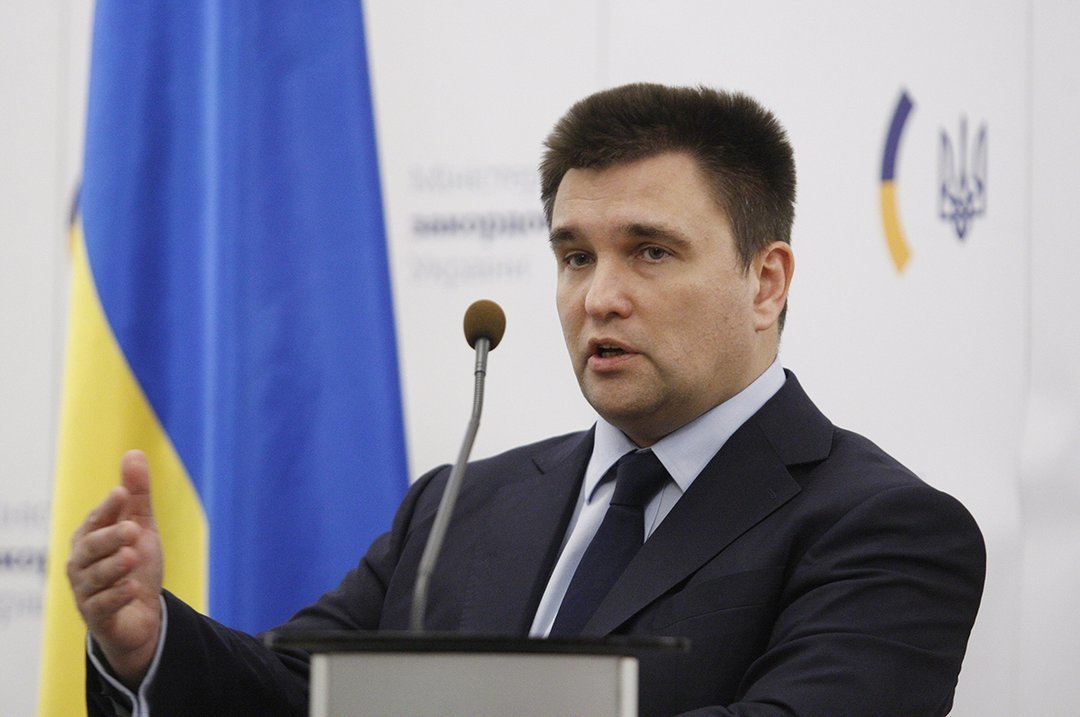 «Росія веде справжню війну проти України, Європи і її цінностей»
Павло Клімкін, Міністр зовнішніх справ України 2014-2019 рр.
МЕТА ГІБРИДНОЇ ВІЙНИ НЕ ПЕРЕМОГА, А РОЗХИТУВАННЯ
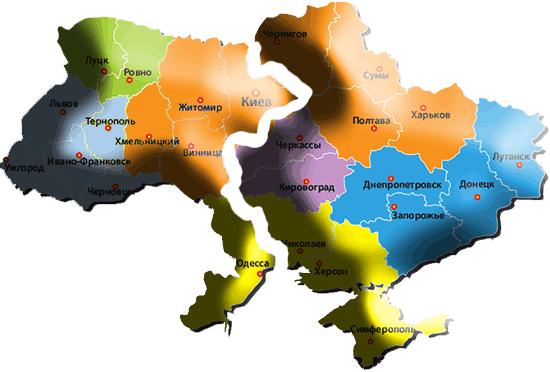 Активізація «гібридної війни» РФ проти України в 2014
Невеликі групи російських військовослужбовців організовували та координували озброєні загони повстанців із місцевого населення на сході України, уникаючи прямого введення своїх військ через український кордон, що дозволяло Росії обходити міжнародне право;
Операція щодо захоплення Криму;
Проведення референдуму і прийняття Криму і Севастополя до складу РФ.
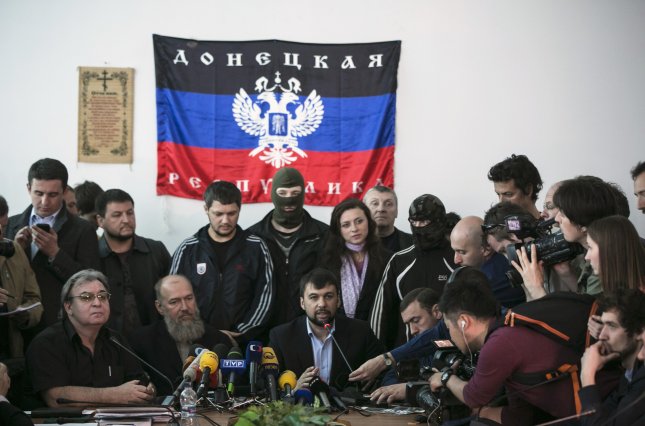 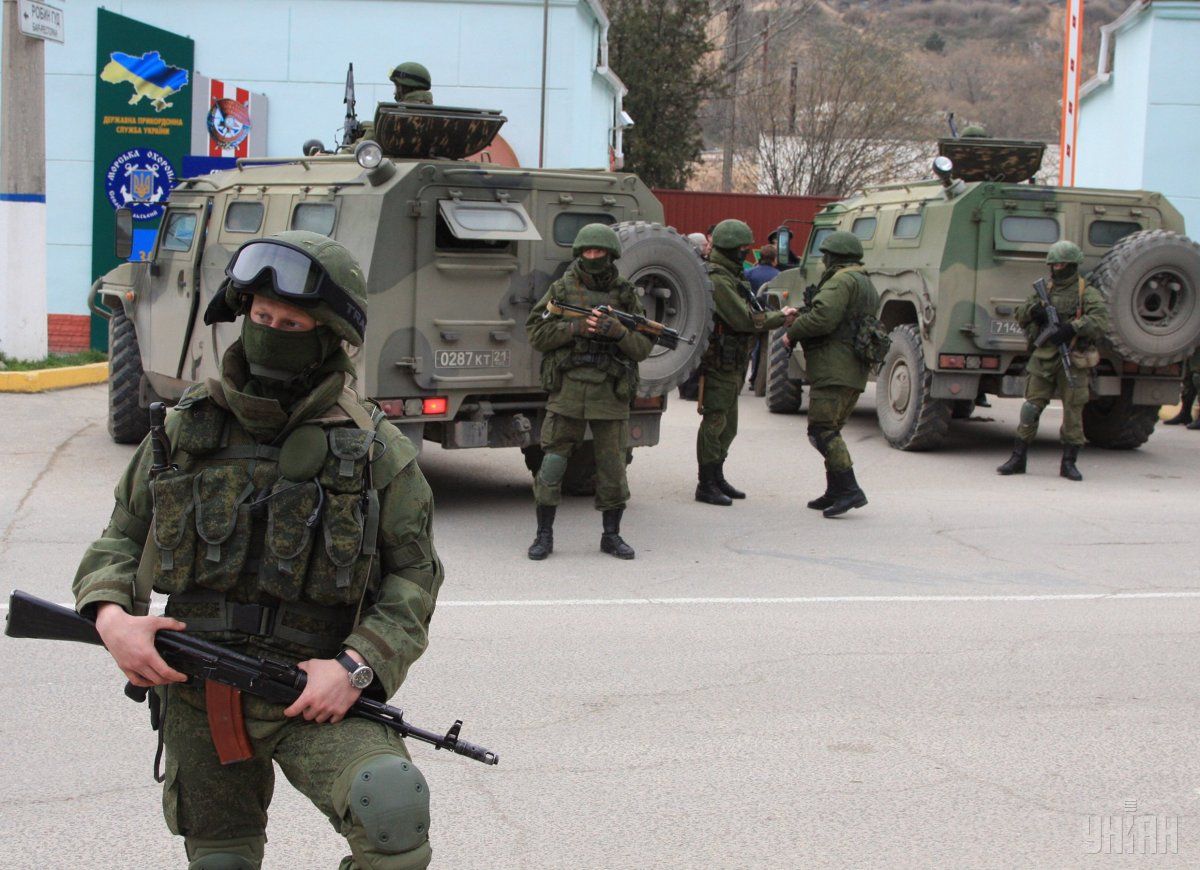 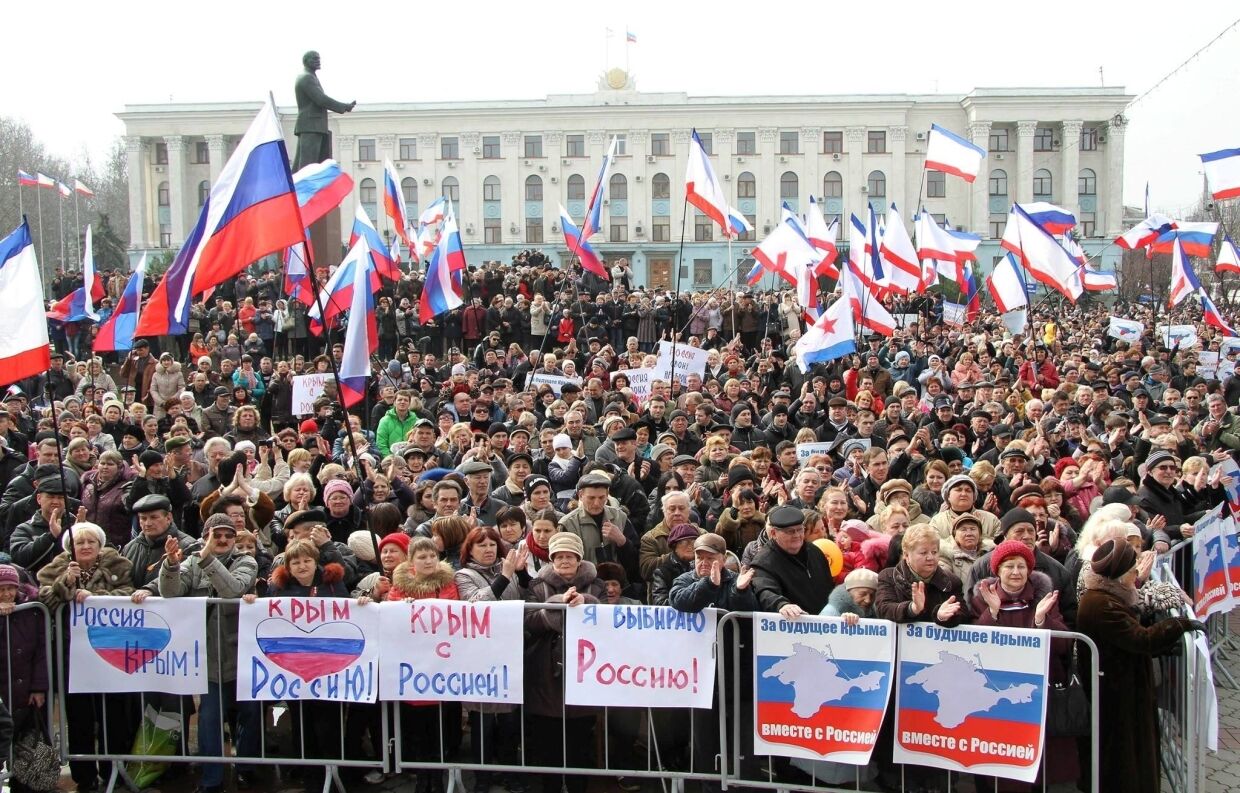 Створення сприятливого для Кремля інформаційного фону в західних ЗМІ, цілеспрямоване наповнення українського сегмента Iнтернету дезінформацією;
«Дипломатична клоунада» Віталія Чуркіна на засіданні Ради Безпеки ООН;
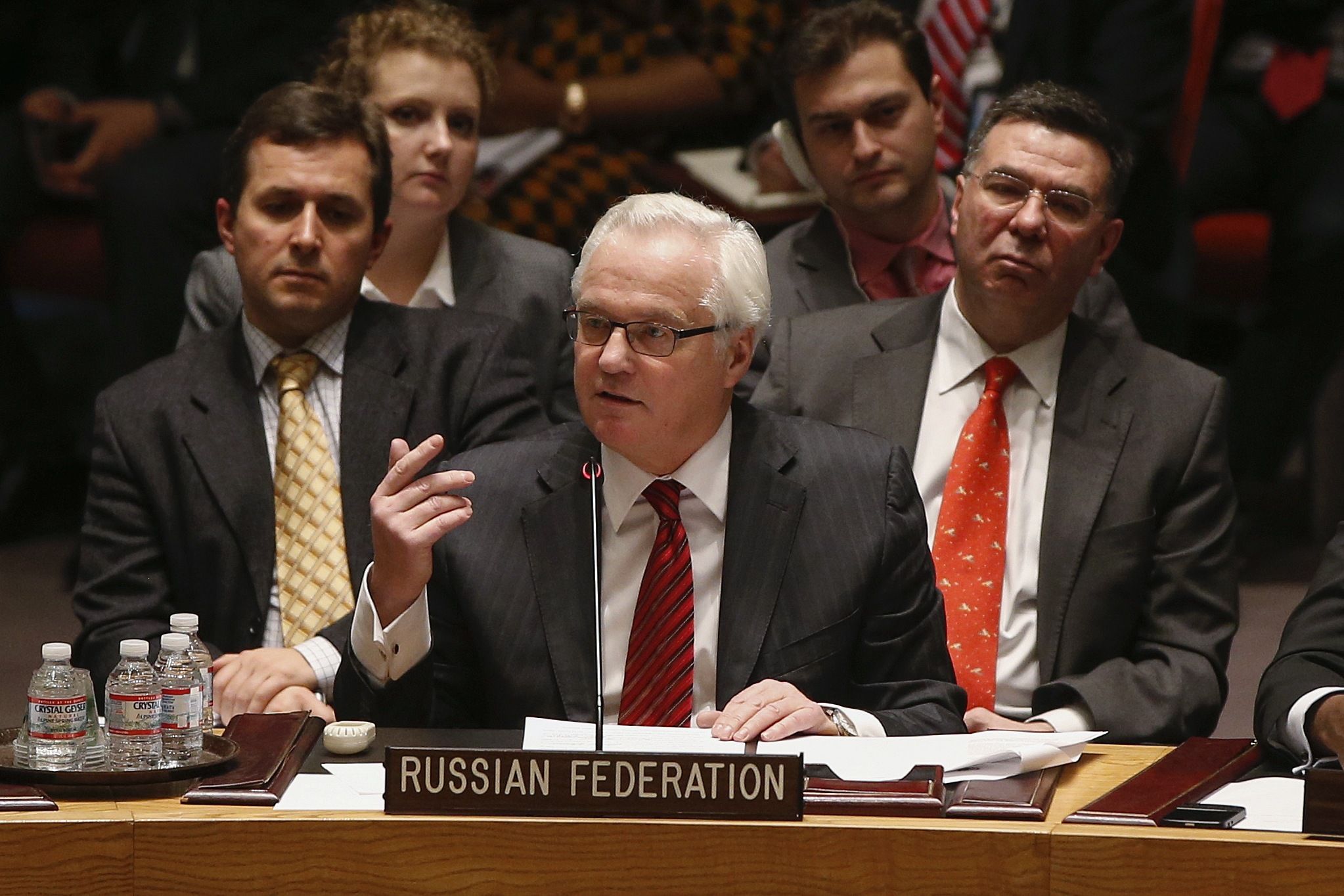 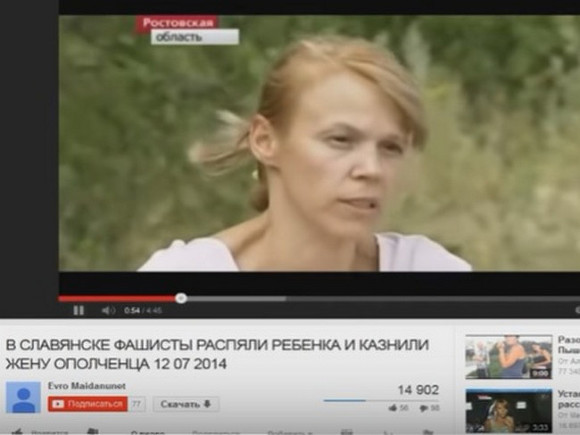 Неготовність України до гібридної війни з боку РФ у 2014 р.
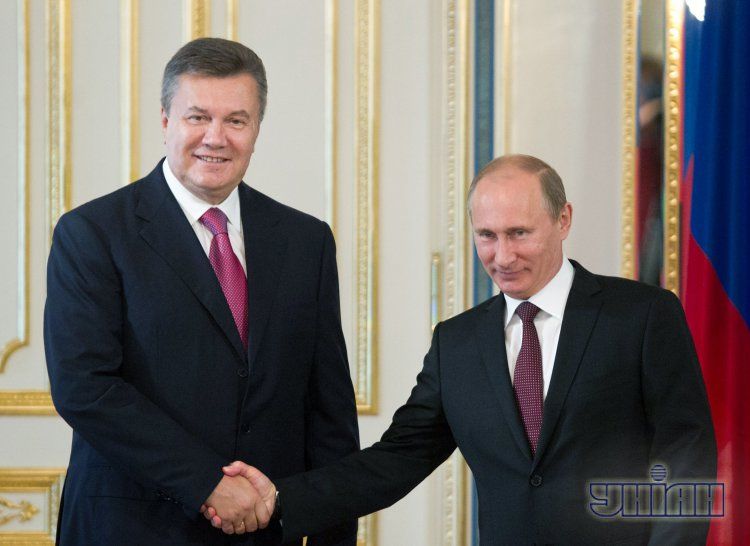 слабкістю української влади і допущені раніше помилки; 
демілітаризація українського суспільства та армії;
слабка диверсифікація ринків збуту української продукції;
прив’язаність до російського ринку базових секторів вітчизняного господарства;
відсутність альтернативних джерел постачання ресурсів
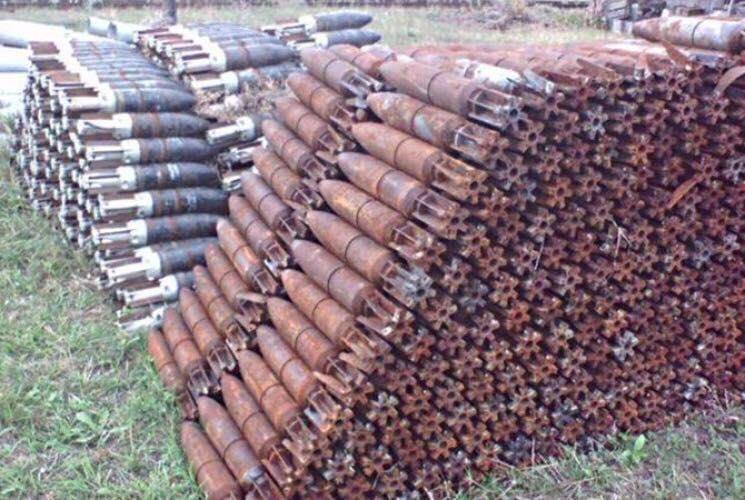 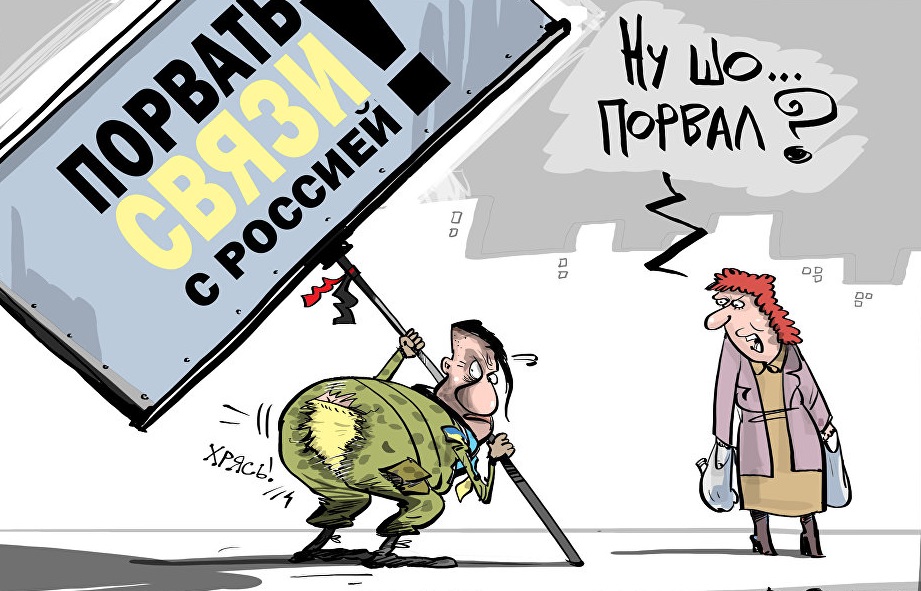 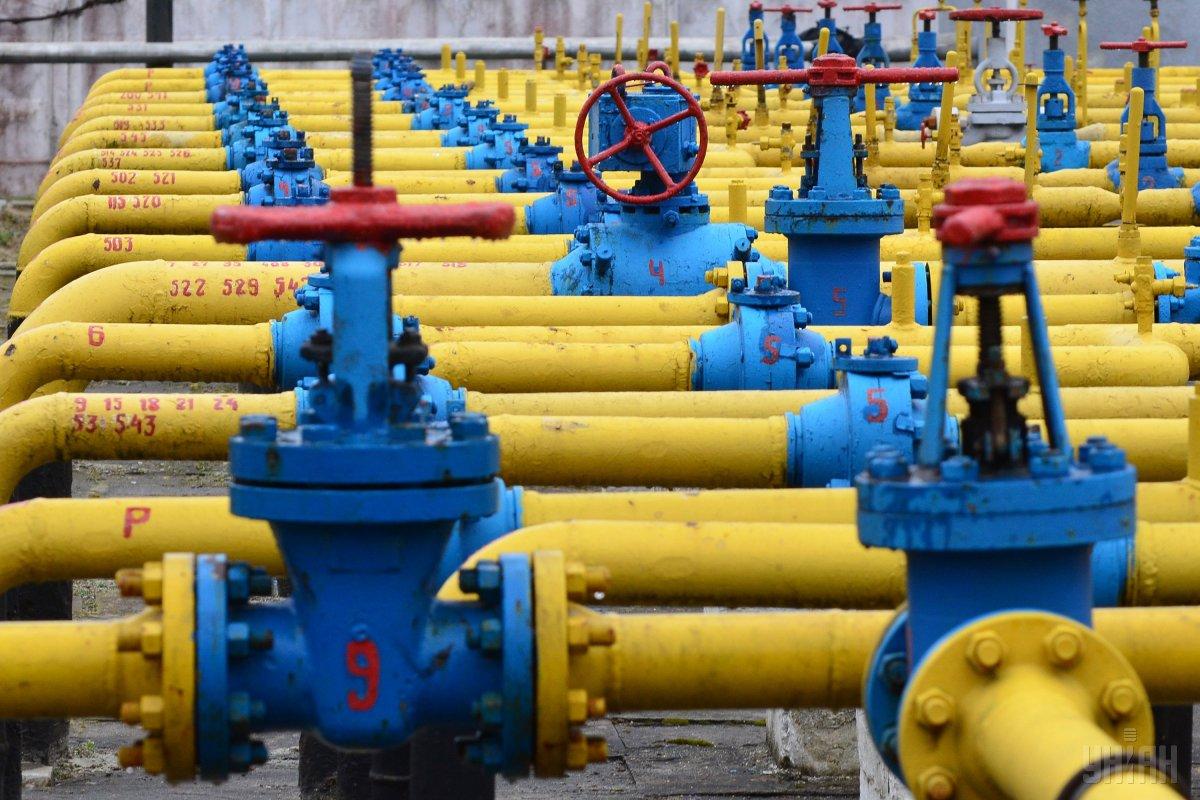 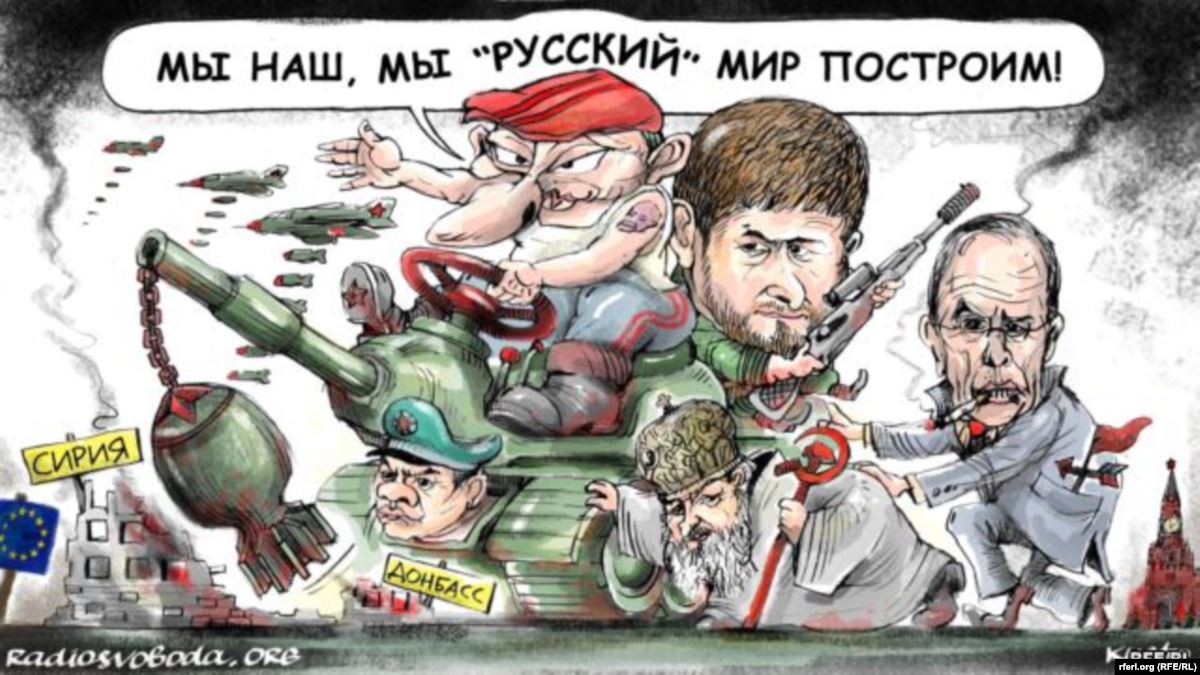 24 лютого 2022 р. почалась нова фаза російсько-української війни.  РФ прагне примусити Україну до капітуляції. Задум російського керівництва полягав у швидкому розгромі Збройних Сил України, захопленні Києва і одночасній окупації значної частини держави.

Близько 5:00 ранку війська РФ завдали серії потужних авіаударів по різних об'єктах Києва.

Станом на 18:00 Київ зачищений від диверсантів; в місто підтягуються українські війська, формуюється трО «Азов» заради оборони столиці.
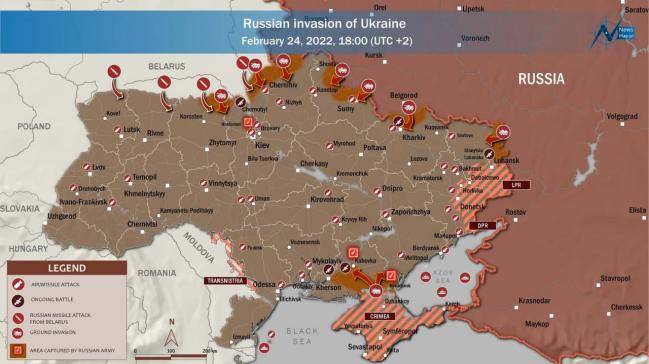 Карта російського вторгнення станом на 24 лютого
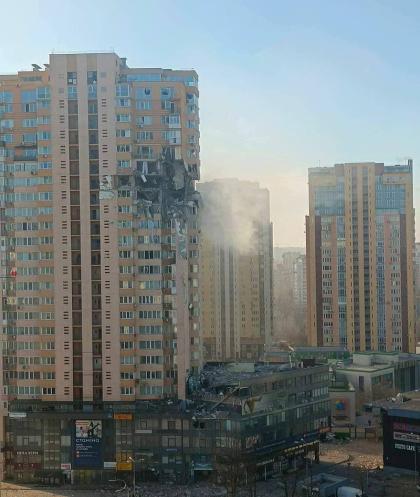 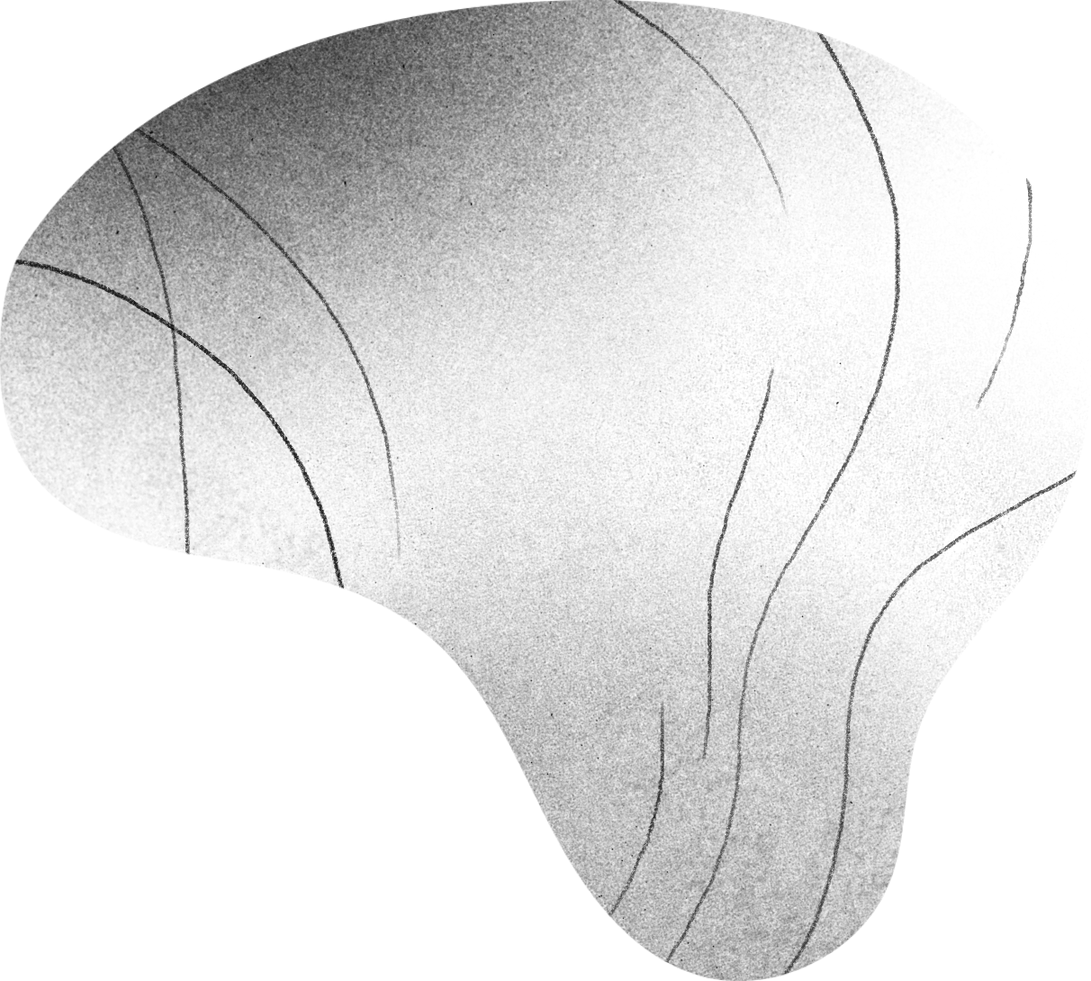 26 лютого уночі російські окупанти атакували одну із військових частин в Києві, проте  напад було відбито. 
Було обстріляно аеропорт «Жуляни».
Рашисти ракетним ударом влучили у житловий будинок по вул. Лобановського.
25-поверховий житловий будинок на просп. Лобановського у столиці, де вранці 26 лютого було завдано удару з північно-західного напрямку російською ракетою системи «повітря-земля»
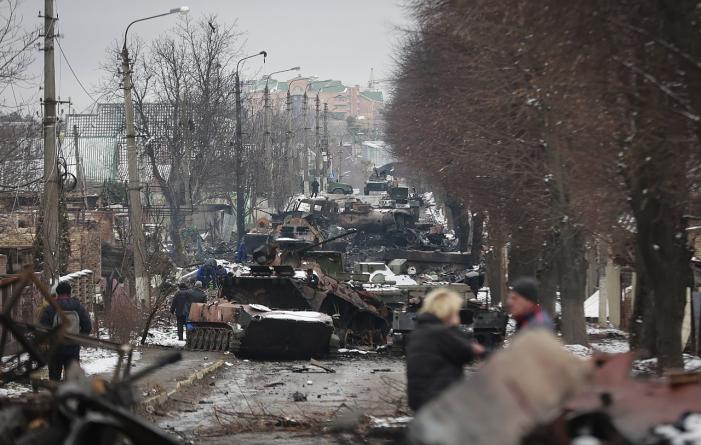 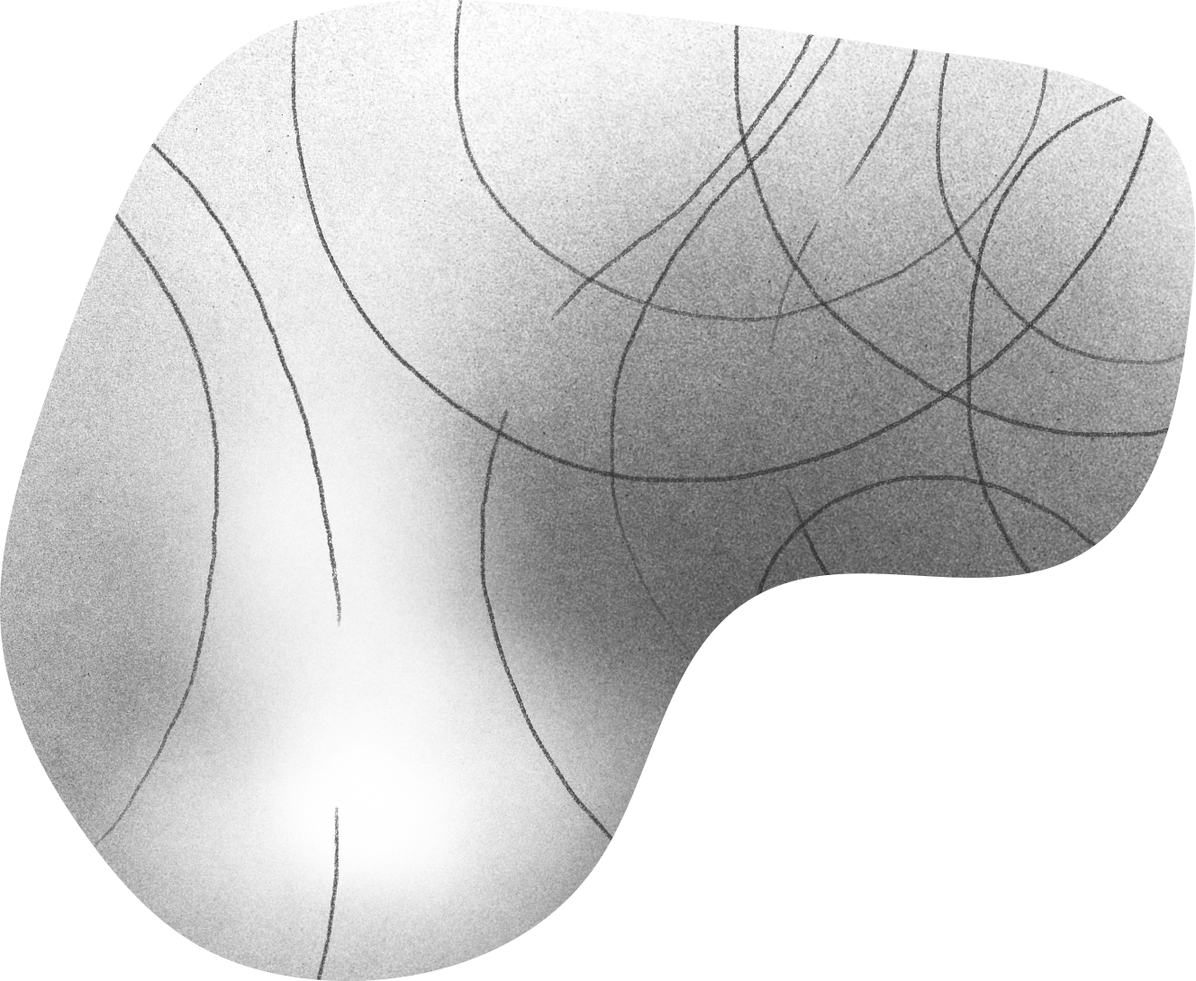 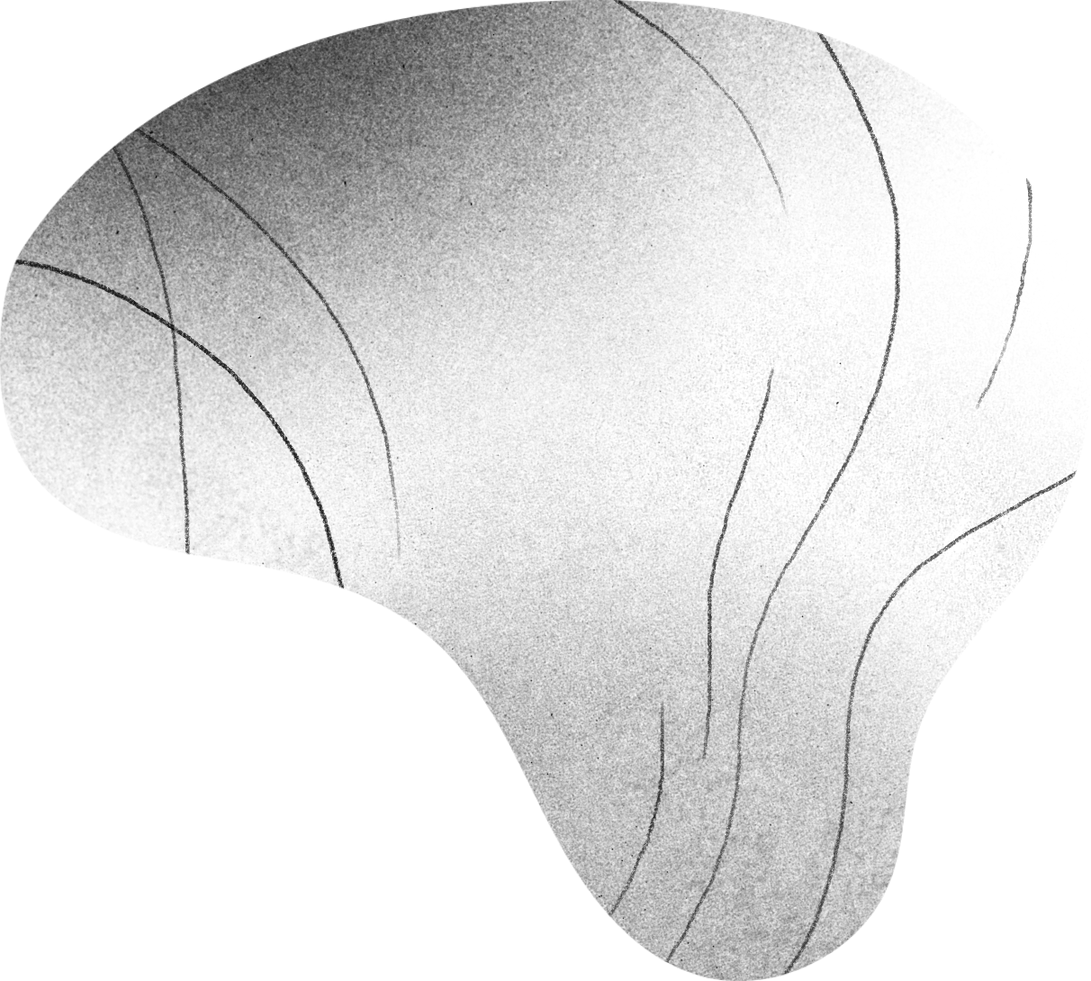 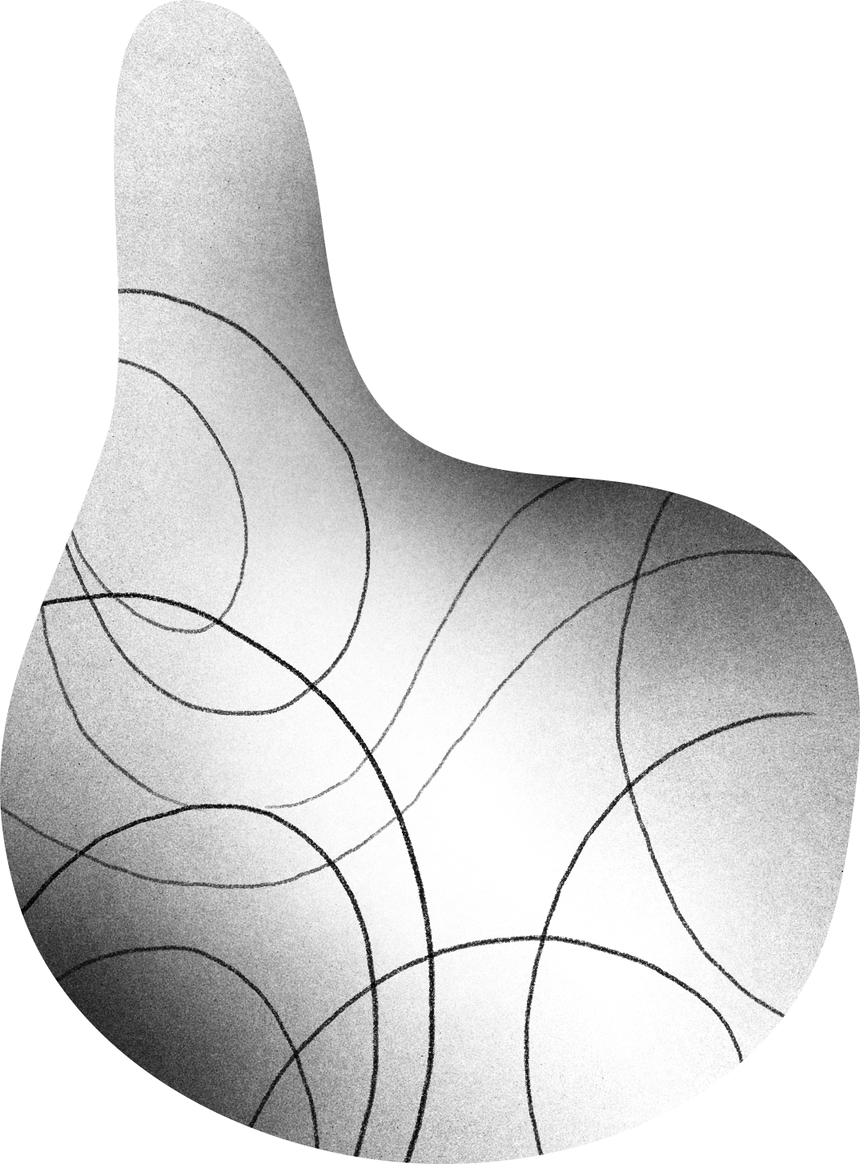 Місцеві жителі оглядають понівечену військову техніку та оселі, зруйновані напередодні (27-28 лютого 2022) в ході боїв на одній з головних вулиць Бучі.  
27 лютого 2022 р. у Бучу, Ірпінь, Гостомель заїхала російська техніка. У Бучі російські війська помилково атакували БРДМ-2, встановлений на постаменті як пам'ятник воїнам-афганцям.
Знищення ракетного крейсеру “Москва”
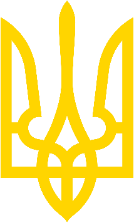 13 квітня крейсер російського чорноморського флоту “Москва” внаслідок удару українською протикорабельною ракетою “Нептун” отримав вагомі пошкодження та почав тонути після потужного вибуху боєзапасу.
14 квітня це підтвердило Оперативне командування “Південь”.
Характерно, що РФ відмовилася визнавати влучання української ракети та почала вигадувати свої “версії”.
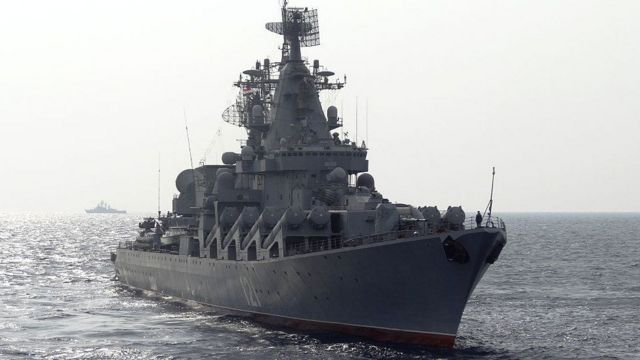 Крейсер “Москва”
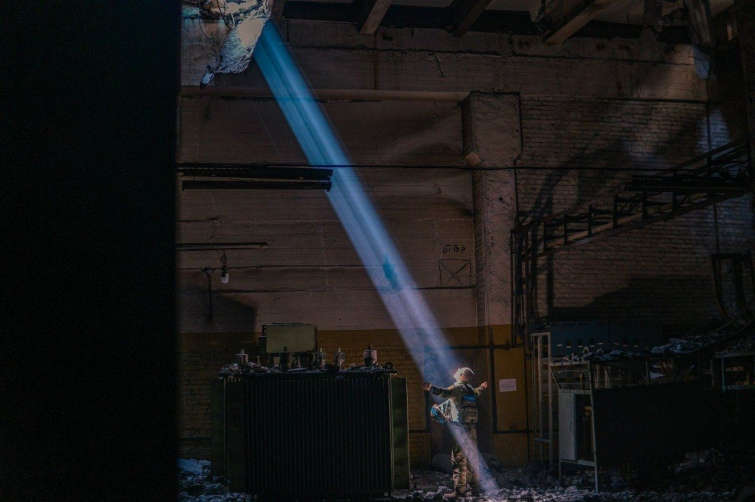 Виведення українських військових з "Азовсталі"
16 травня 2022 р. -  за рішенням вищого військового командування України було віддано наказ командирам військових підрозділів що знаходяться на "Азовсталі" зберегти життя особового складу, та припинити оборону.
За домовленність з російськими військами,  українських військових мали вивезти на окуповану територію.
Бої за Маріуполь припинялися.
ІСТОРІЯ пишеться сьогодні…
Слава Україні!!!
Дякую за увагу!!!